Литературное чтение
УМК «Гармония»
2 класс
Тема: Л.Н. Толстой, «Зайцы»; 
                Н.М. Рубцов «Про зайца»
Учитель начальных классов: Лабзовская Л.В.
ГБОУ школа №536 им. Т.И. Гончаровой
Московского района Санкт-Петербурга
«Встал, как столбик, 
под сосной
И стоит среди травы,
Уши больше головы.»
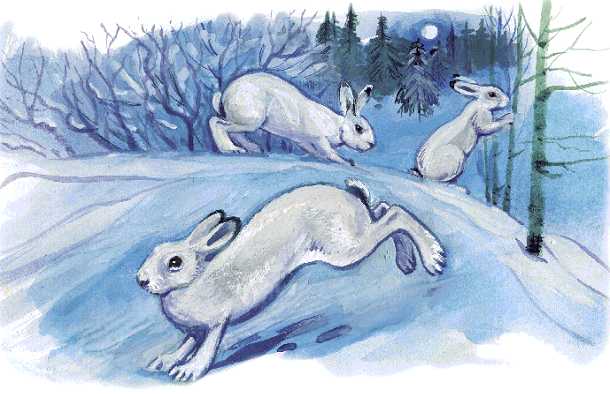 Тема:  «Зайцы»
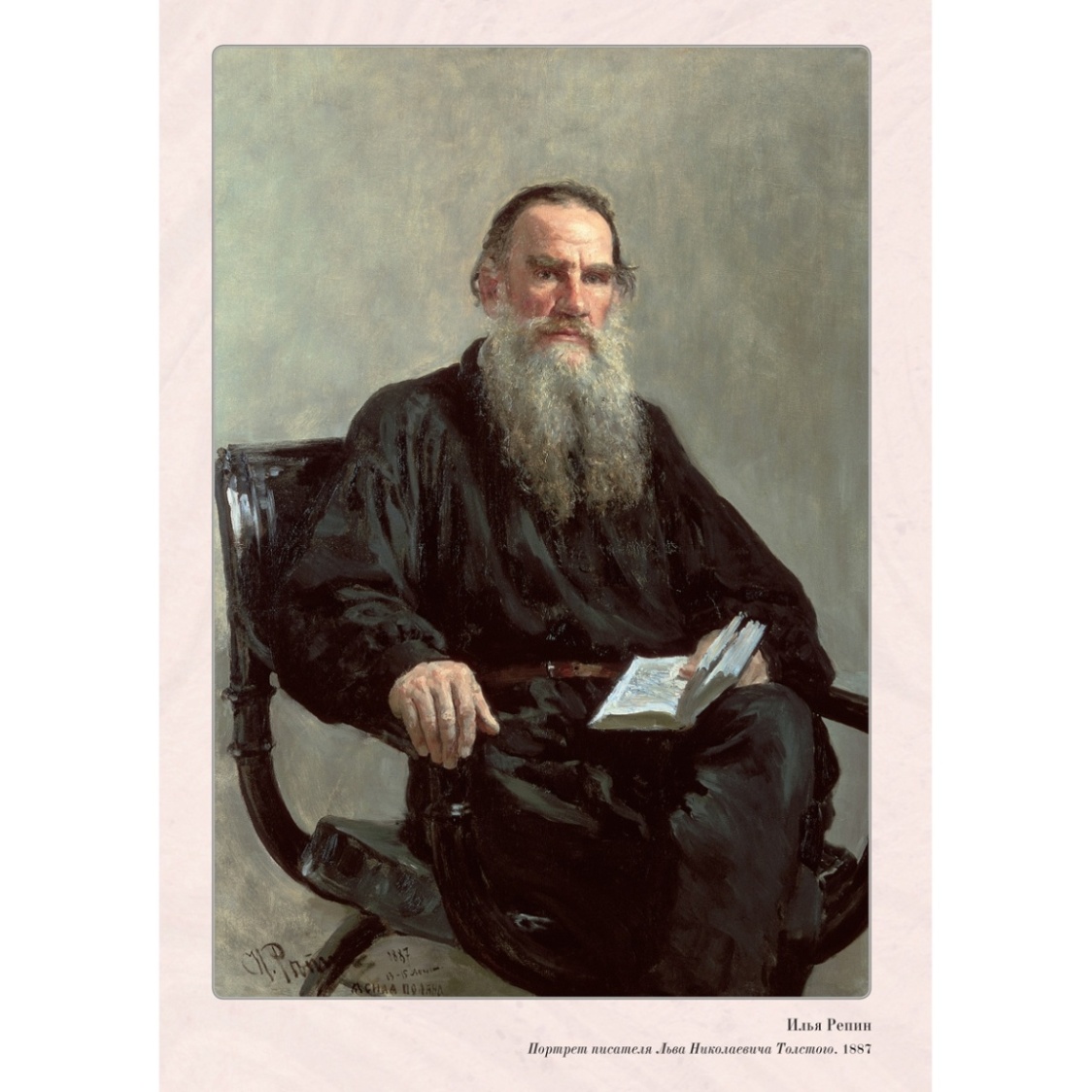 Лев 
Николаевич 
Толстой
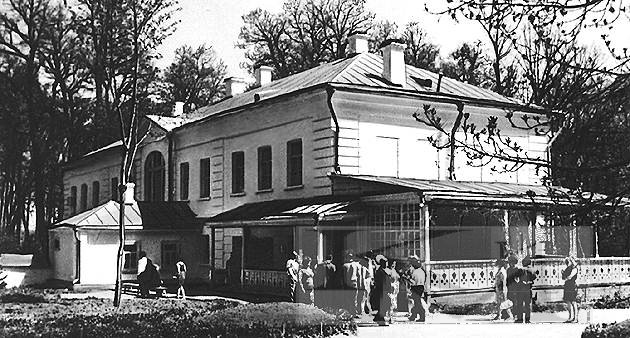 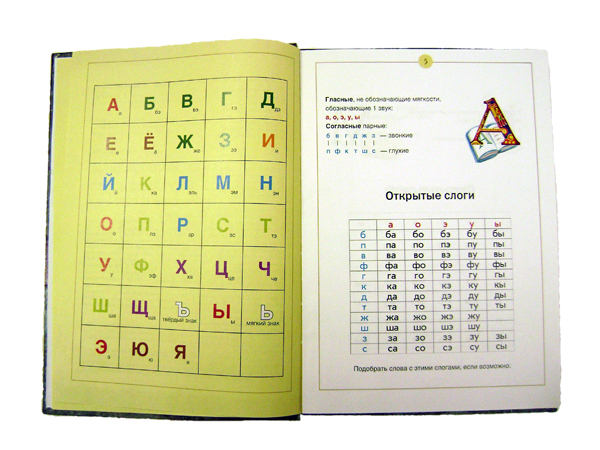 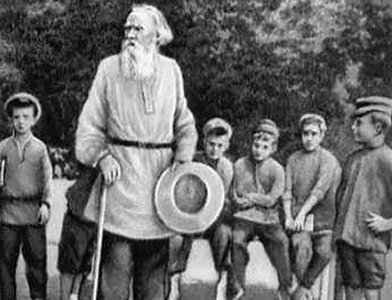 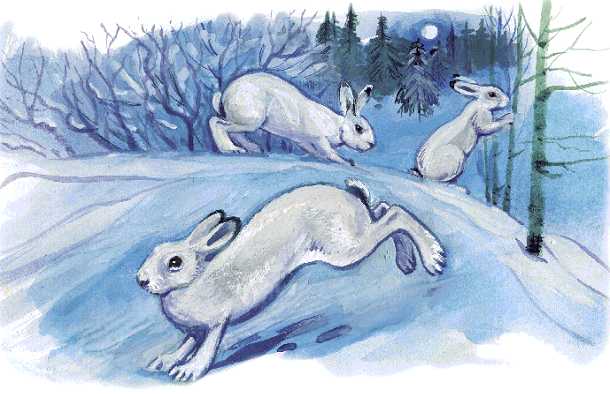 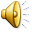 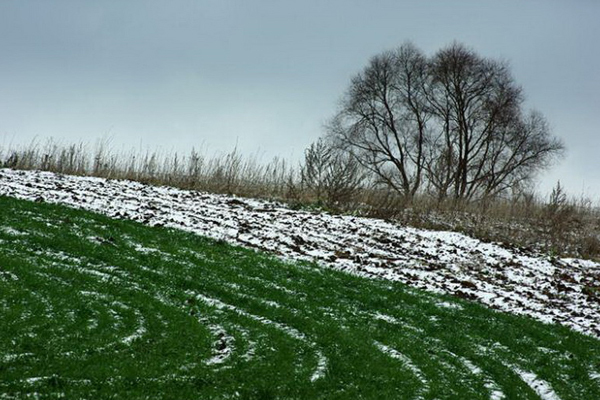 ОЗИМЬ – посев, который засевается осенью и зимует под снегом.
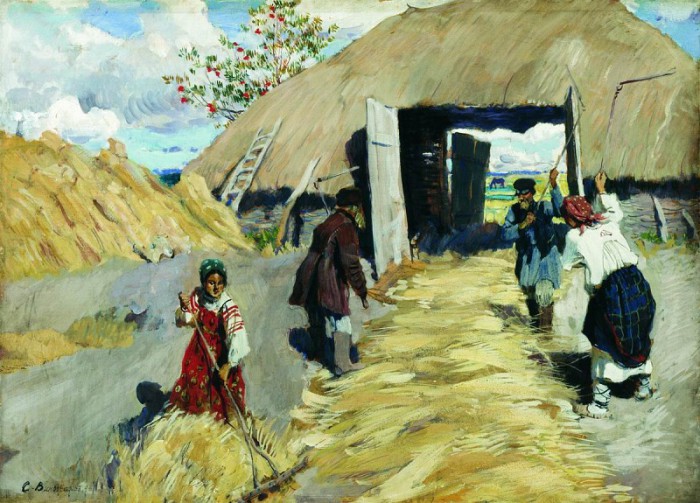 ГУМНО – площадка, где крестьяне молотили сжатое зерно. Так же называют сарай, где хранится урожай зерна.
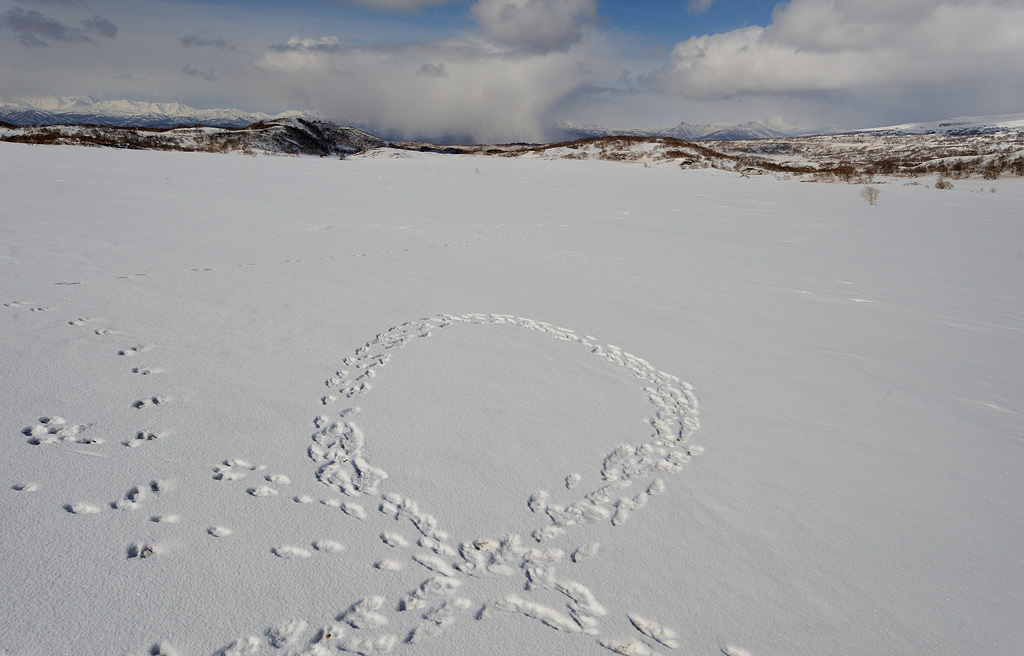 Будь здоров!
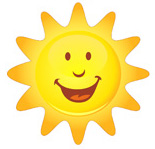 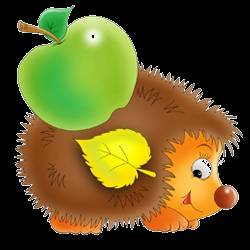 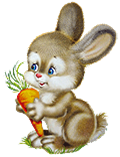 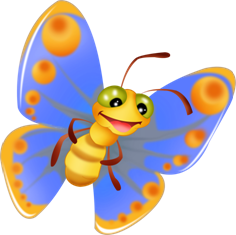 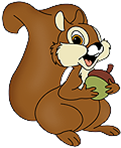 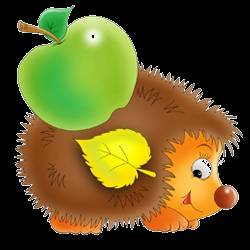 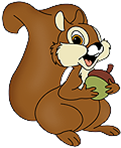 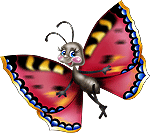 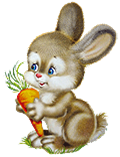 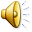 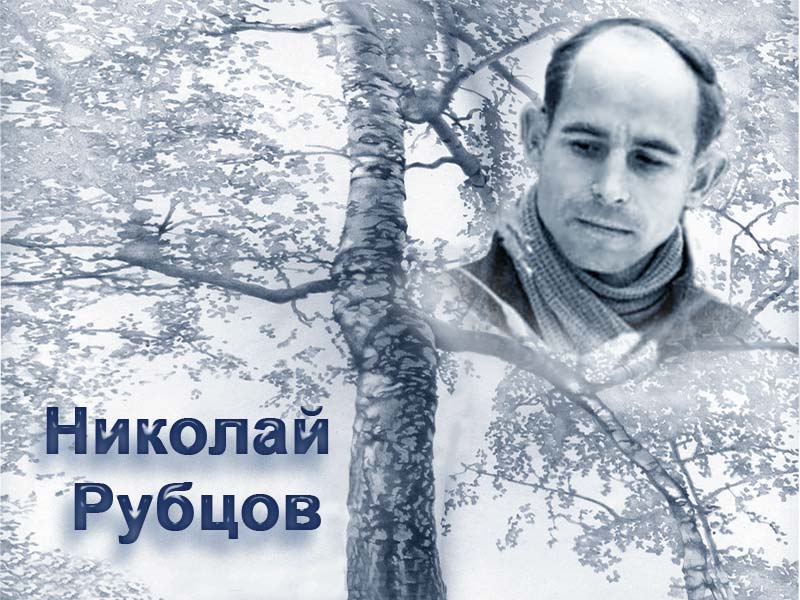 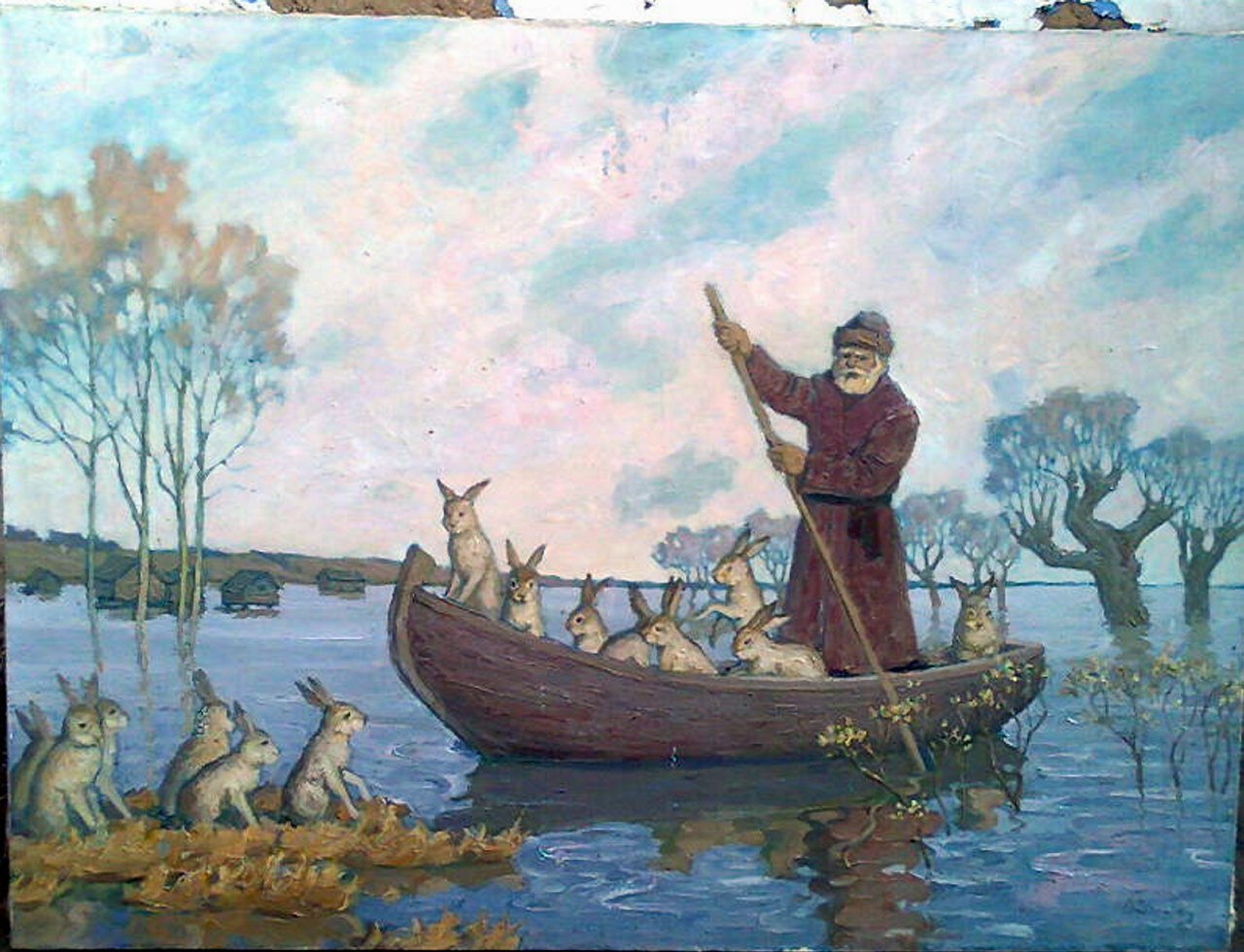 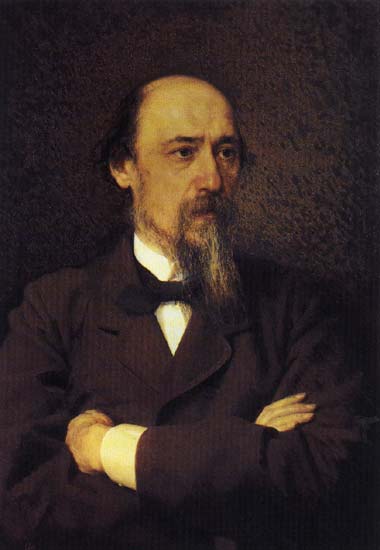 «Дед Мазай и зайцы» 
Н.А Некрасов
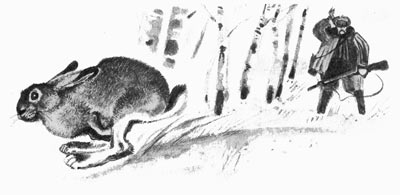 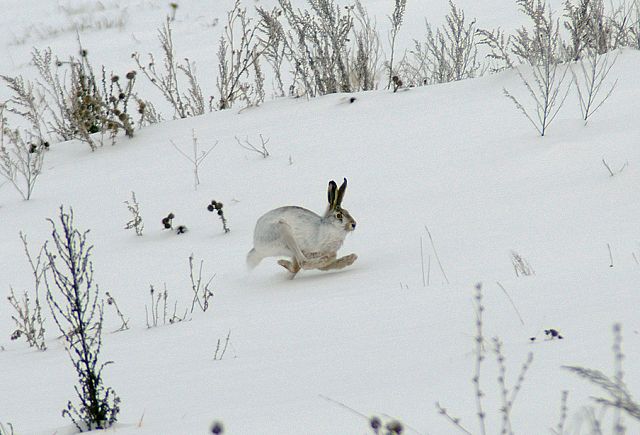 Встреча поэта и зайца
Убегает заяц…
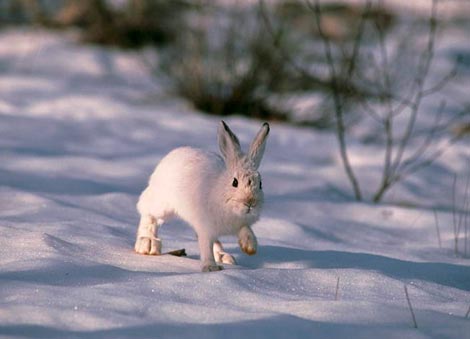 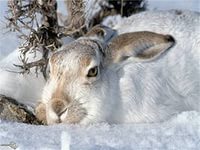 Притаившись в тишине…
Некому защитить…
Тема: «Зайцы»
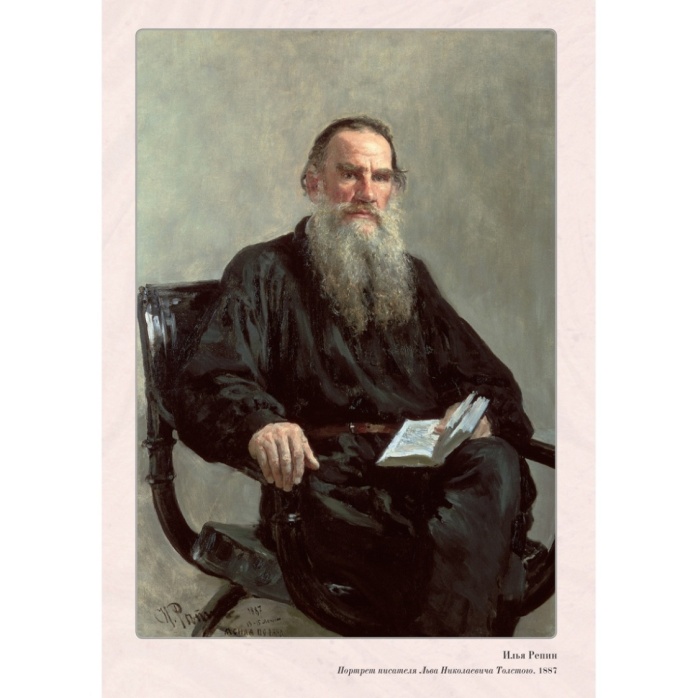 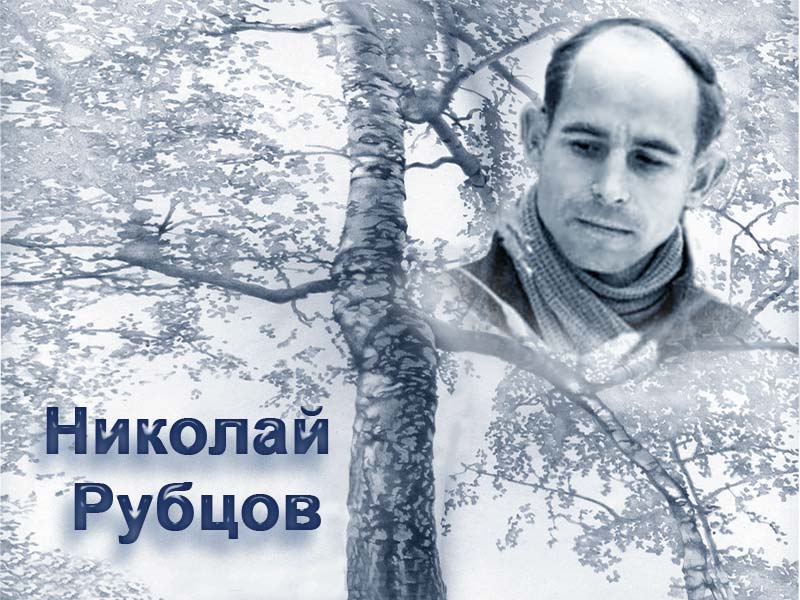 Н.М. Рубцов
Стихотворение
Л.Н. Толстой
Рассказ
Чувства
Информация
Домашнее  задание
Выучить наизусть стихотворение Н.М. Рубцова «Про зайца» ;
Вспомнить, в каких ещё произведениях героем является заяц.